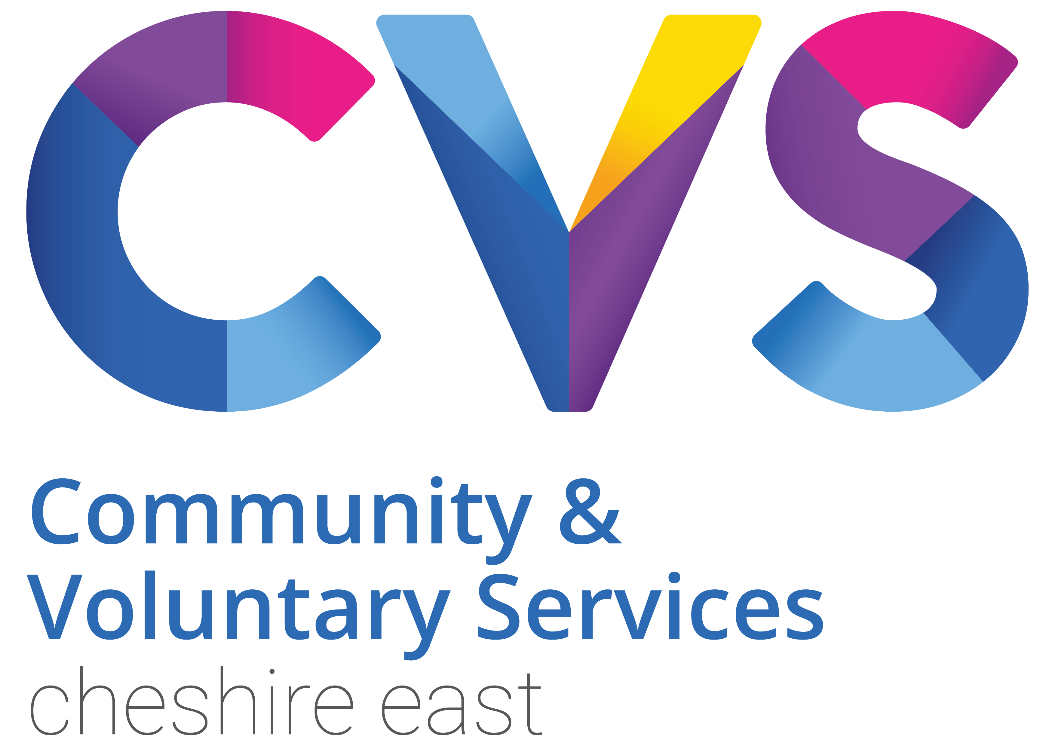 Thursday Thoughts
24th September 2020

Welcome to the Meeting
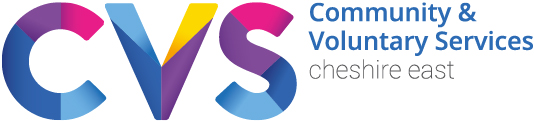 Welcome – Overview of the Session
Please can you change your name – Name and Organisation

Quick intro – Name and organisation

Kick start Scheme
Update on social gatherings
Test and Trace System
New Announcement – Job Support Scheme
CVS reminders
Open discussion
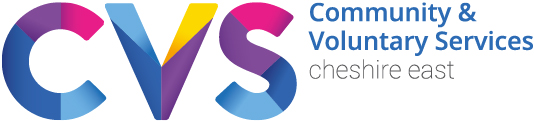 Kick Start Scheme
Kickstart Scheme – The government introduced a new Kickstart Scheme in Great Britain, a £2 billion fund to create hundreds of thousands of high quality 6-month work placements aimed at those aged 16-24 who are on Universal Credit and are deemed to be at risk of long-term unemployment.

There £1,500 per job placement available for setup costs, support and training

Applications must be for a minimum of 30 job placements. If you are unable to offer this many job placements, you can partner with other organisations to reach the minimum number.

If you are a representative applying on behalf of a group of employers, you can get £300 of funding to support with the associated administrative costs of bringing together these employers.

https://www.gov.uk/government/collections/kickstart-scheme
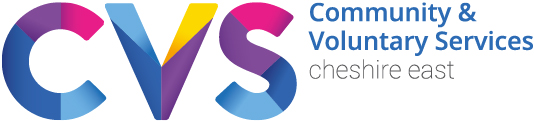 Kick Start Scheme
What’s happening at the moment

Cheshire East Network being formed to bring together what’s happening – 
Potential intermediaries include:
People Plus
Youth Federation
South Cheshire Chamber of Commerce
Springboard
Groundwork
Torus
Changing lives Together 
Further intermediaries and contact details can be found here  

Do you want to employ some young people?
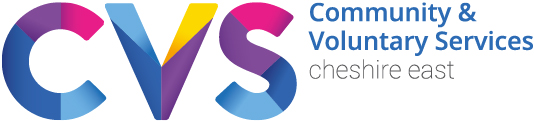 https://www.cvsce.org.uk/new-guidance-meeting-others
Update in Restrictions
Update in Social Gatherings

When meeting friends and family you do not live with, in a social setting, you must not meet in a group of more than 6, indoors or outdoors.
 
You may be thinking that you can't run some of your services, however, guidance shows that Support Groups run by charities are permitted activities and are exempt from the limit of 6.  This includes activities carried out indoors or outdoors. 
 
The key element to consider is that is your activity organised and supporting a specific group, that they will benefit by coming together.  You must still carry out a full covid risk assessment and within this consider that the reason for the limits of social gathering is due to the infection rates increasing and the need to limit the potential for transmission.  
 
Considering the guidance, an organised support group for new mothers meeting inside or outside would be exempt, however the same new mums meeting outside of the organised event as friends would not be exempt, they would be limited to meeting as 6 (including children).
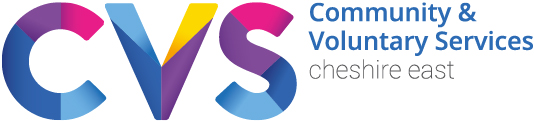 https://www.cvsce.org.uk/new-guidance-meeting-others
Update in Restrictions
Further restrictions were put into place on 23rd September

People should work from home wherever possible
	"If you are in a Covid-secure workplace, then you should be there if your job requires it otherwise, 	people should work at home”. Micheal Gove

Cafes and Restaurants should only do table side 

Face masks compulsory for bar staff and non-seated customers, shop workers and waiters

Businesses are legally required to take customers' contact details so they can be traced if there is an outbreak. They can be fined up to £10,000 if they take reservations of more than six, do not enforce social distancing, or do not take customers' contact details.
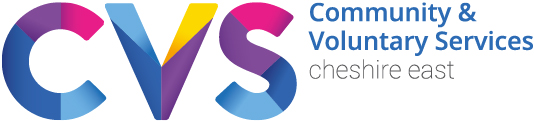 https://www.cvsce.org.uk/maintaining-records-test-and-trace-legal-requirement
Test and Trace – Legal Requirements
It is now a legal requirement for certain settings to maintain records for Test and Trace.  
The full list of settings is in the guidance, some examples include:
cafes, including workplace canteens
clubs providing team sporting activities
heritage locations and attractions open to the public (including castles, stately homes and other historic houses)
museums and galleries
community centres

The guidance includes a suggested privacy statement which you can add to your documents in order to share the data with Test and Trace.
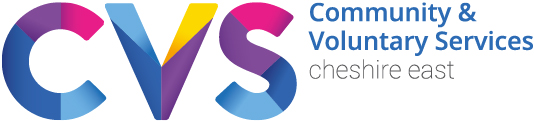 https://www.cvsce.org.uk/maintaining-records-test-and-trace-legal-requirement
Test and Trace – Legal Requirements
Data you should collect – 

the name of the customer or visitor. If there is more than one person, then you can record the name of the ‘lead member’ of the group (of up to 6 people) and the number of people in that group

a contact phone number for each customer or visitor, or for the lead member of a group of people. If a phone number is not available, you should ask for their email address instead, or if neither are available, then postal address

date of visit, arrival time and, where possible, departure time

the name of the assigned staff member, if a customer or visitor will interact with only one member of staff. This should be recorded alongside the name of the customer or visitor

Designated venues must display an official NHS QR code poster at their entrance, or at the point of service.  Official NHS QR posters can be generated online.

If a visitor uses this you are not required to collect their information
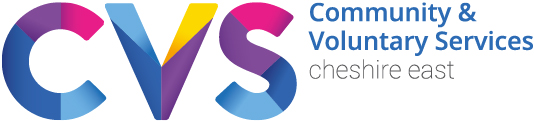 https://www.cvsce.org.uk/maintaining-records-test-and-trace-legal-requirement
Test and Trace – Legal Requirements
If someone does not wish to share their details, provides incorrect information or chooses not to scan the NHS QR code

Hospitality venues must refuse entry to a customer or visitor who does not provide their name and contact details

Venues in other settings do not need to refuse entry but should encourage customers and visitors to share their details or scan the official NHS QR poster in order to support NHS Test and Trace and advise them that this information will only be used where necessary to help stop the spread of COVID-19.

The accuracy of the information provided will be the responsibility of the individual who provides it. You do not have to verify an individual’s identity for NHS Test and Trace purposes, and we advise against doing so except where organisations have a reasonable suspicion that customer or visitor details are incorrect.

To support NHS Test and Trace, you must hold records for 21 days.
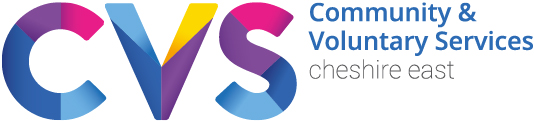 https://www.cvsce.org.uk/maintaining-records-test-and-trace-legal-requirement
Todays Announcements
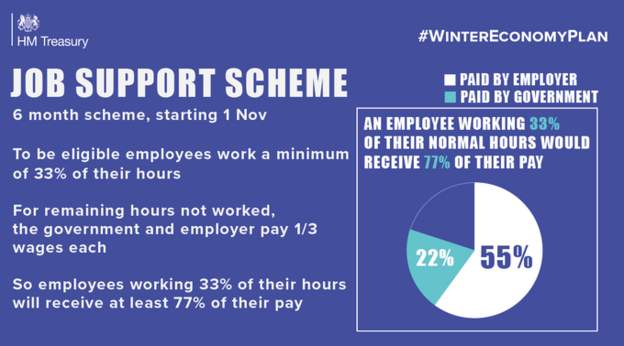 New Job Support Scheme. 

This will top up employees wages if you have to reduce their hours.

You can access this even if you didn’t access the furlough Scheme

Self employed support scheme will continue

Furlough Scheme will not be extended

Extended terms to the Loan schemes
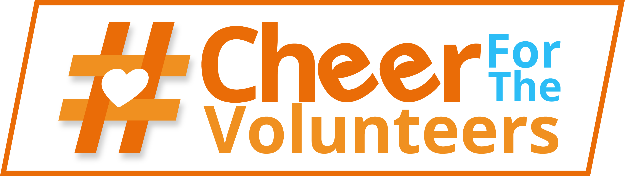 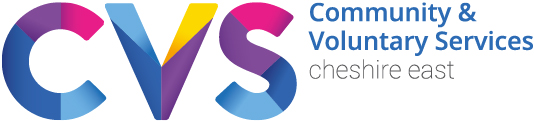 Future Meetings
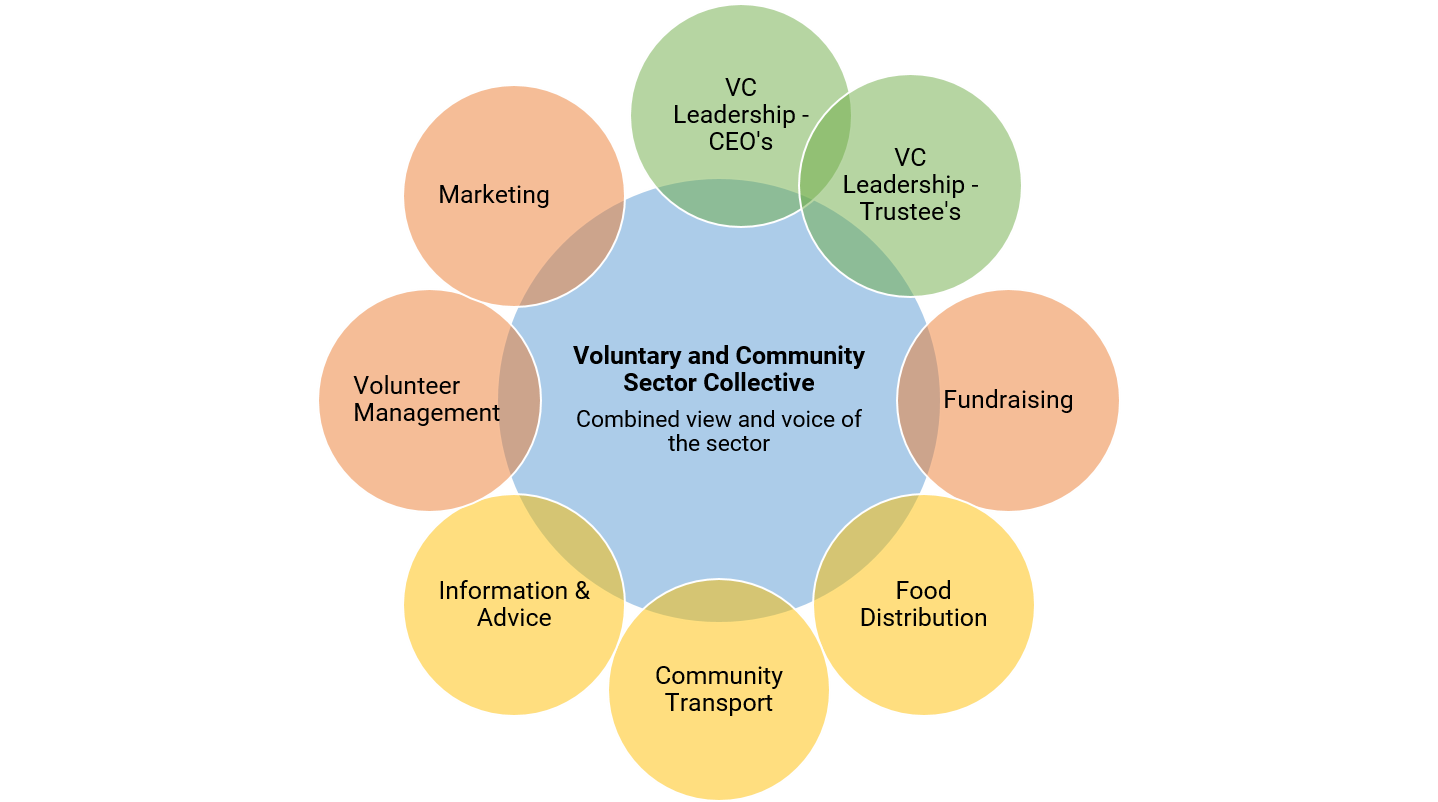 Move towards the Voluntary and Community Sector Collective Meetings

Will take place every 2 weeks – Review at the end of the year

Will have 2 focus conversations
How we can respond to COVID and other emergencies together - sharing knowledge and experience and working together as a sector

How can we work together to address inequalities in Cheshire East and ensure that our services are accessible to and understand the needs of those that face the biggest inequalities.
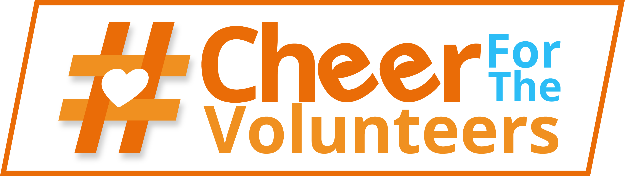 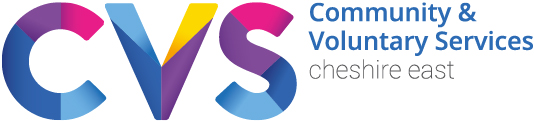 Open Discussion